PENÍZE, BANKY, BURZY
PREZENTACE
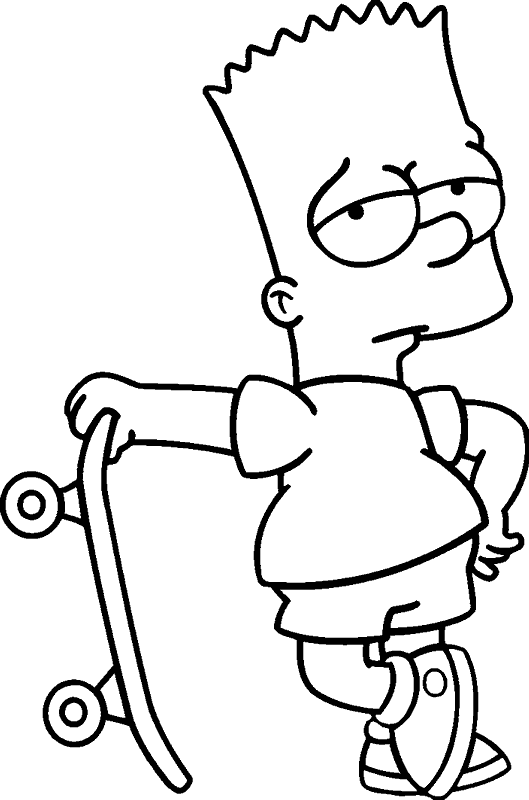 č.1
POŽADAVKY
Pojmy: 
	Finanční trh, peněžní trh, kapitálový trh, peníze, cenné papíry, centrální banka, ČNB, banky, úvěr, úrok, spoření.
Pracovní list
Přednáška
KREDITY
Příspěvek k diskusi: 
		Lepší peníze pod matrací než v bance			10 kreditů
		Kreditní karty jsou jen požíračem hotových peněz		10 kreditů
		Kéž bych uměl obchodovat na burze				10 kreditů
Příspěvek k tématu:
		Vyber si podle svého názoru nejvýhodnější úvěrový produkt, zdůvodni svou volbu, ukaž způsoby  zajištění úvěru a vysvětli, jak se vyvarovat předlužení   			  							  5 kreditů
		Vyber typ bankovních služeb a pojednej        	                   	 5 kreditů
		Objasní funkci ČNB a její vliv na činnost komerčních bank 	  5 kreditů
Navrhni miniprojekt o burzách a zrealizuj ho			  5 kreditů + BONUS ZA ZREALIZOVANÝ PROJEKT + POČET KREDITŮ ZA PROJEKT
MYŠLENKOVÁ MAPA
Peníze
Banky
ÚVĚRY
FORMY PENĚZ
bankovní
spotřebitelský 
obchodní
ČNB
SOUDOBÉ PENÍZE 
DEPOZITNÍ PENÍZE
SKORO PENÍZE
PLASTIKOVÉ PENÍZE
OSTATNÍ BANKY
bankovní služby
OBCHODNÍ BANKY
SPOŘITELNY
ÚVĚROVÁ DRUŽSTVA
HYPOTEČNÍ BANKY
SPLÁTKOVÉ BANKY
INVESTIČNÍ BANKY
BANKY SE SPECIÁLNÍMI FUNKCEMI
FUNKCE
prostředek směny
uchovatel hodnoty
platidlo
mezinárodní platidlo
běžné nebo žirové účty 
termínové vklady
devizové účty 
vkladní knížka
cenné papíry
Obligace 
Akcie 
Šek 
Směnka
Burza
DĚLENÍ BURZ
PODLE PŘEDMĚTU OBCHODU
Komoditní ( zboží )
Peněžní ( CP )
Devizová ( valuty, devizy )
Služeb ( např. pojišťovací, dopravní )
PODLE STUPNĚ VYUŽITÍ VT
Plně automatizované ( terminál )
Polo-automatizované ( parket )
Ruční ( osobní kontakt
PODLE VÝZNAMU
Mezinárodní
Národní
Místní
Cíl hodiny
Porozumět pojmům finanční trh a peníze
Finanční trh
trh, 
nabídka 
peníze, 
cenné papíry 
další formy kapitálu  
poptávka 
střet 
subjekty, 
dočasně volné prostředky  
snaha
zhodnotit
se
 které mají nedostatek
získat
Finanční trh
„Jde o trh, na kterém se setkává nabídka peněz, cenných papírů a dalších forem kapitálu s poptávkou po nich. Střetávají se na něm subjekty, které mají dočasně volné prostředky a snaží se je zhodnotit, se subjekty, které mají nedostatek a snaží se je získat.“1
Peníze
„Zvláštní prostředek směny, který je všeobecně přijímán při placení za zboží a služby nebo při úhradě dluhu.“ 2
FORMY PENĚZ
FORMY PENĚZ
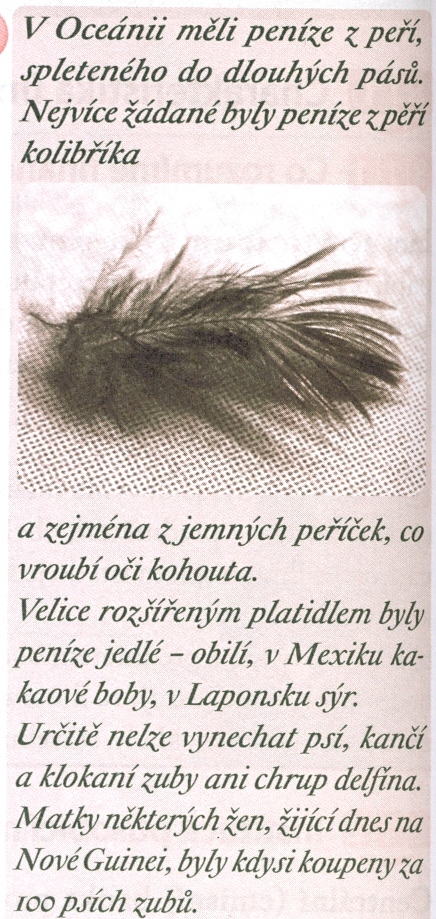 č.2
FORMY PENĚZ
FUNKCE
č.3.
Opakování
Co je finanční trh?
Co jsou to peníze?
Jakou mají peníze funkci?
Vydávání hotovostních peněz
Bankovka u nás vyrábí Státní tiskárna cenin v Praze.
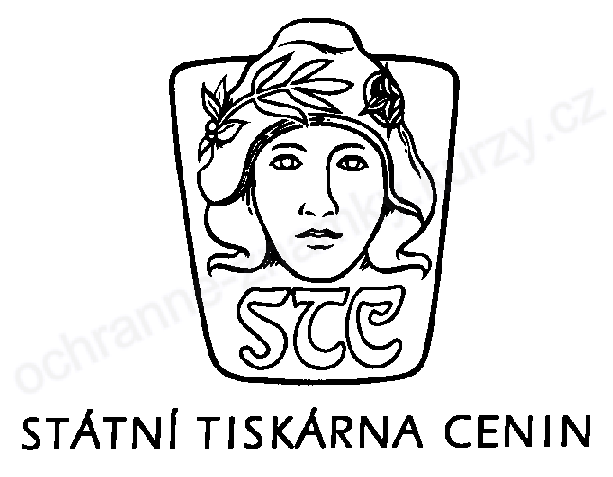 č.4
Mince vyrábí Bižuterie Česká mincovna, a.s.
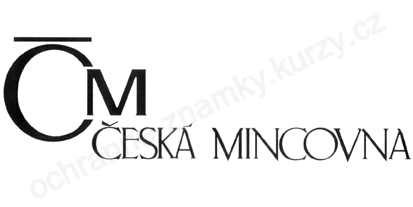 č.5
Peníze uvádí do oběhu ČNB.
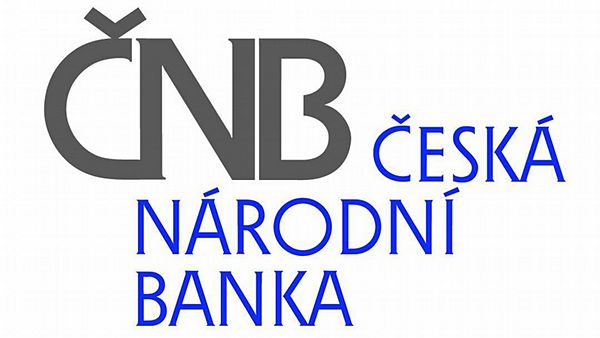 Č.6
Iridiscentní pruh
Opticky proměnlivá barva
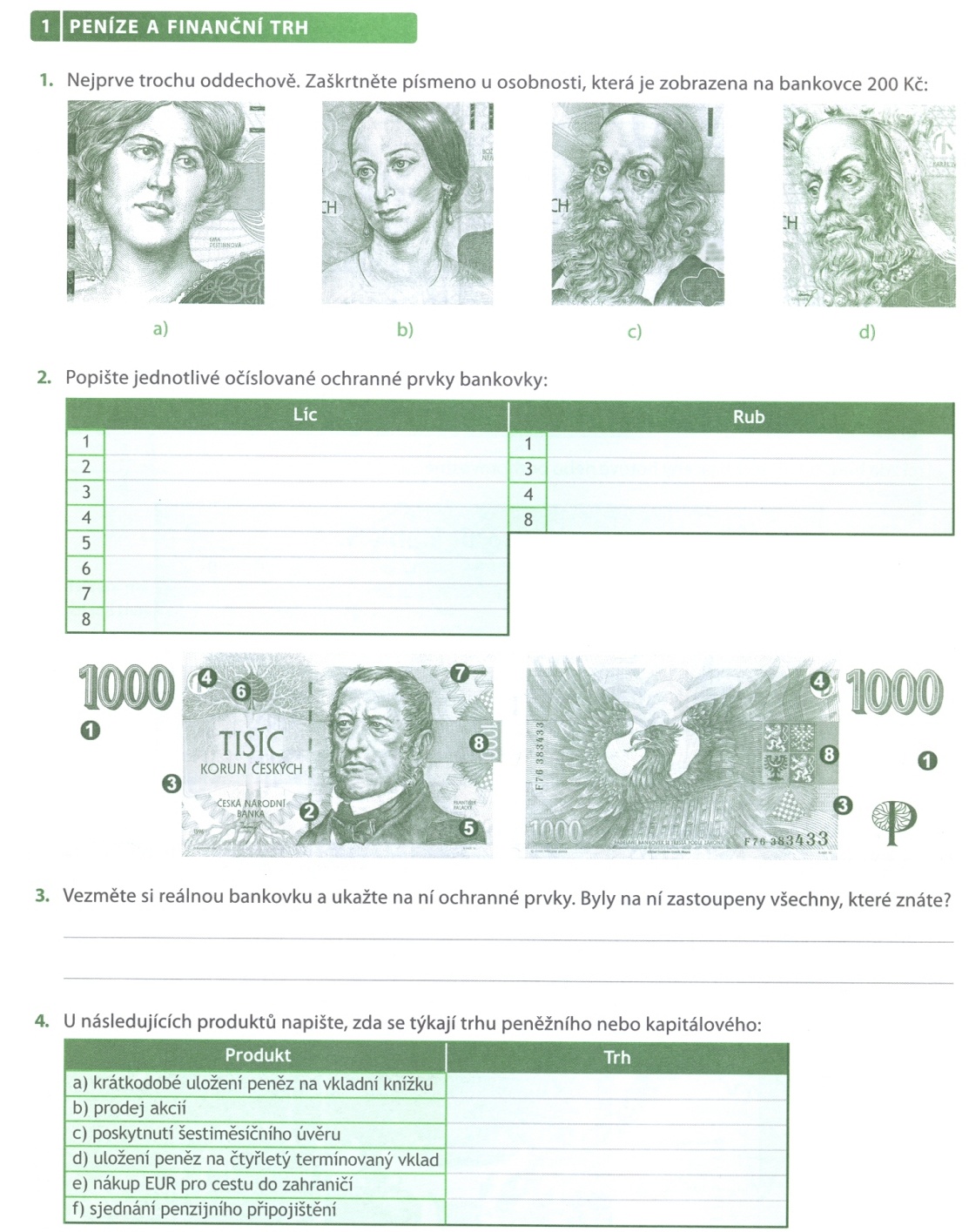 Soutisková značka
Soutisková značka
Mikrotext
Okénkový proužek
Mikrotext
vodoznak
Ochranná vlákna
vodoznak
Skrytý obrazec
Ochranná vlákna
Bankovní soustava ČR
„Banka je instituce, která obchoduje na peněžním trhu.“3
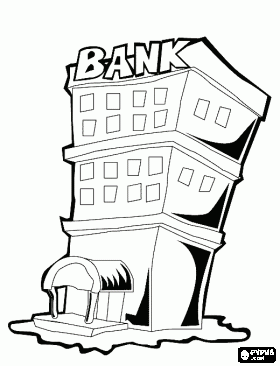 Č.7
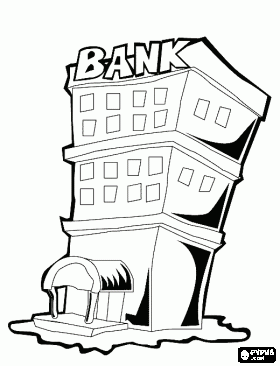 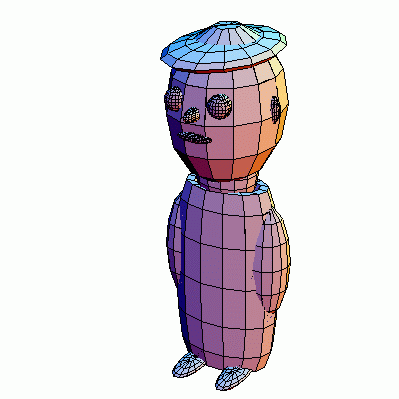 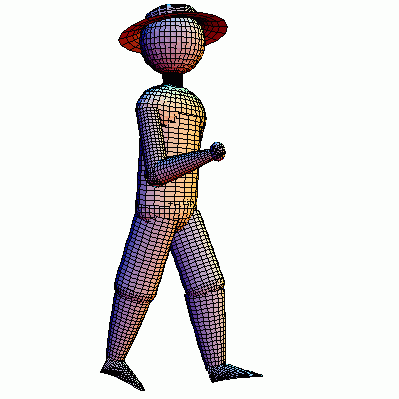 vklady
úvěry
úroky
úroky
č. 9
č. 8
vkladatel
žadatel o úvěr
CENTRÁLNÍ BANKA  ČNB
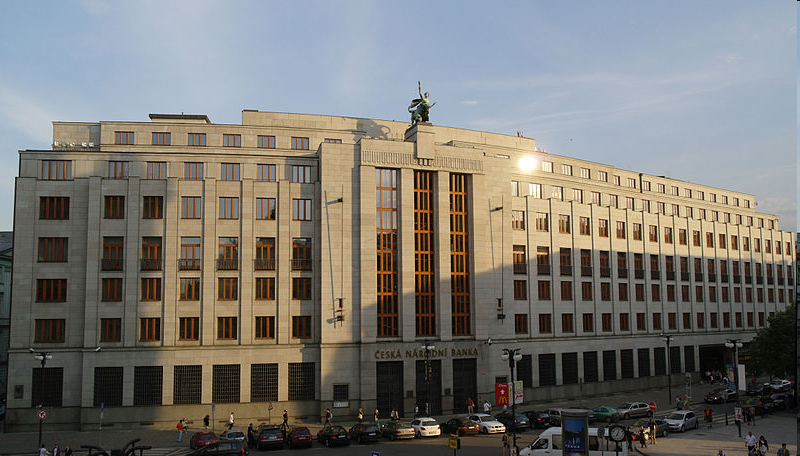 1. Určuje měnovou politiku
2. Vydává bankovky a mince
3. Řídí peněžní oběh, platební styk a zúčtování bank
Banka 1. stupně
č. 10
Nástroje, které banka používá
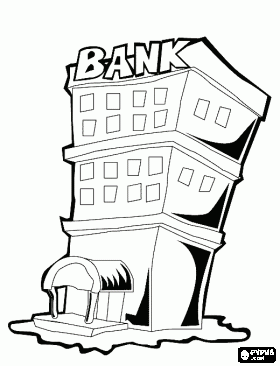 Zákon o bankách č. 21/92 Sb.(novelizace 2007)
Úrok
„Je to částka, kterou buď dostaneme, nebo platíme.“4
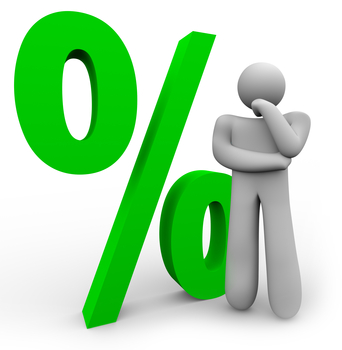 č. 11
Úvěr
„Je formou dočasného postoupení zboží nebo peněžních prostředků (půjčka) věřitelem, na principu návratnosti, dlužníkovi, který je ochoten za tuto půjčku po uplynutí nebo v průběhu doby splatnosti zaplatit určitý úrok ve formě peněžité prémie.“5
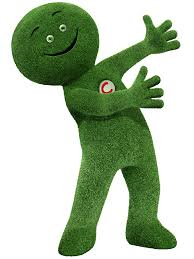 č. 12
Úkol
Máte volné prostředky 125 000 Kč na 6 let. Vyberte si bankovní dům a napište konkrétní zhodnocení vašich peněz!
Běžný účet
Spořící účet
Termínovaný vklad
Stavební spoření
Kalkulačky
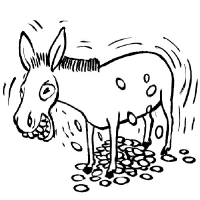 č. 13
č. 14
Služby
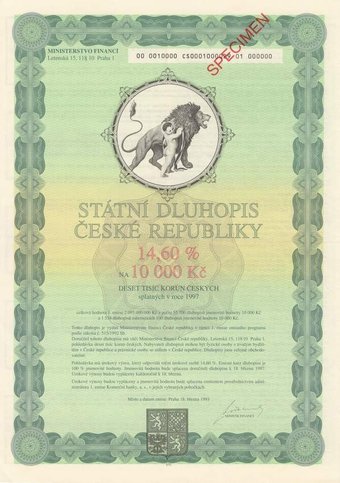 CP vyjadřuje dlužní závazek nebo majetkový nárok vlastníka vůči tomu, kdo ho vydal.
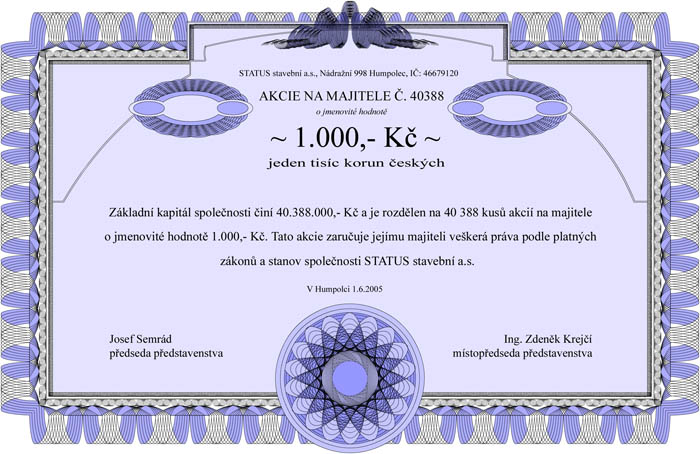 č.15
č.16
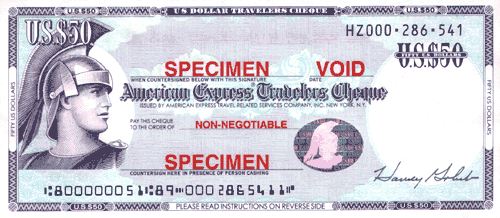 Zákon č. 591/1992 Sb. O cenných papírech
č.17
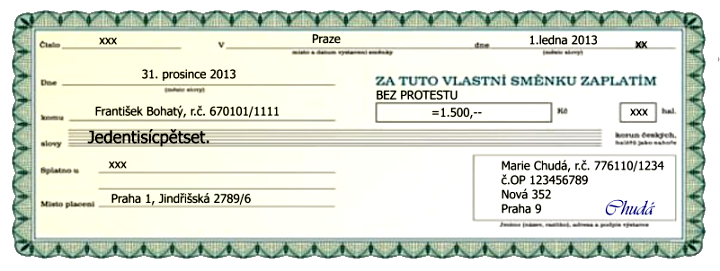 č.18
Burza
„Burza jsou místa pravidelného shromažďování osob, které je zvláštním způsobem organizováno, kde se obchoduje podle zvláštního zákona a podle burzovních předpisů.“6
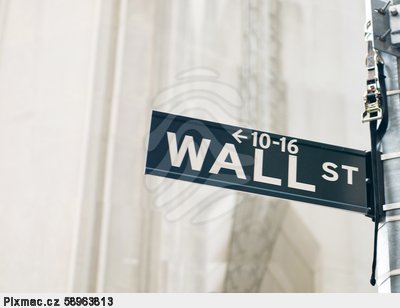 č.19
Miniprojekt o burzách
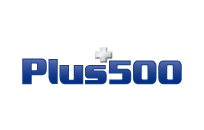 č.20
ZDROJE
Citace:
Klínský, P., Munch, O., Chromá, D. Ekonomika, Praha: Eduko. 2011. s. 111
Tamtéž s. 112
Eichler,B.,Ryska,R.,Svoboda,V.Základy státoprávní teorie, ekonomie a ekonomiky, neformální logiky, Praha: Fortuna, 1995.s. 75
Klínský, P., Munch, O., Chromá, D. Ekonomika, Praha: Eduko. 2011. s. 118
Úvěr. 2014.[14-03-14]. Dostupné z: http://cs.wikipedia.org/wiki/%C3%9Av%C4%9Br
Odmaturuj ze společenských věd, Brno: Didaktis, 2003. s. 99
 

Obrázky:
č. 1. Barth. 2014. Dostupné z: http://www.pohadkar.cz/public/media/Simpsonovi/Omalovanky/omalovanky-simpsonovi-6.gif
č.2.Kolibřík. Klínský, P., Munch, O., Chromá, D. Ekonomika, Praha: Eduko. 2011. s. 111
č. 3. Dukát. 2014. Dostupný z: http://www1.kostelni-lhota.cz/images/dukat11.jpg
č. 4. STC. 2014. Dostupné z: http://oz.kurzy.cz/obrazky/st/statni-tiskarna-cenin-statni-podnik/statni-tiskarna-cenin-p96070z191500u.png
č. 5. ČM. 2014. Dostupné z: http://oz.kurzy.cz/obrazky/ce/ceska-mincovna-as/cm-ceska-mincovna-p444340z291397u.png
č.6. ČNB. 2014. Dostupné z: http://im.novinky.cz/988/199889-top_foto1-6nomh.jpg
č.7. Banka. 2014. Dostupné z: http://img.onlineomalovanky.cz/reprezentativn%C3%ADch-budov-s_4b8eb1652c83f-p.gif
č. 8. Chodec. 2014. Dostupné z: https://mat.fsv.cvut.cz/panacek/images/postava5.gif
č.9. Chodec. 2014. Dostupné z: https://mat.fsv.cvut.cz/panacek/images/postava7.gif
č.10. ČNB. 2014. Dostupné z:http://upload.wikimedia.org/wikipedia/commons/thumb/e/e7/CBNod.JPG/800px-CBNod.JPG
č. 11.. Úrok. 2014. Dostupné z: http://blog.chytryhonza.cz/wp-content/uploads/Uroky.jpg
č.12. Úvěr. 2014. Dostupné z: http://www.edb.cz/grmat/nabidky/30350x1.png
č.13. Kalkulačka. 2014. Dostupné z: http://tigr.ic.cz/obrazky/trollculator.png
č.14. Osel. 2014. Dostupné z: http://www.bankovnipoplatky.com/cache/img/thmb-200-200-bd4c78b413686e716ad52c33d7714eda.jpg
č.15. Státní dluhopis. 2014. Dsostupné z: http://media.investicniweb.cz/photos/2013/02/16/68-132-cesky-statni-dluhopis.jpg
č.16. Akcie. 2014. Dostupné z: http://www.akcieweb.cz/wp-content/gallery/akcie/akcie-1.jpg
č.17. Šek. 2014. Dostupné z: http://www.finance.cz/obrazky/sek02.gif
č.18. Směnka. 2014. Dostupné z: http://www.odkupsmenek.cz/img/smenka.png
č.19. Wall street. 2014. Dostupné z: http://obrazek.pixmac.cz/4/new-york-city-4-zari-2010-wall-street-a-na-burze-cennych-papiru-america-pixmac-obrazek-58963813.jpg
č.20. plus 500. 2014. Dostupné z: https://fbcdn-profile-a.akamaihd.net/hprofile-ak-frc3/t1.0-1/c12.12.155.155/1110_10151522389329572_170451017_a.png

Použitá literatura:
Eichler, B.,Ryska,R., Svoboda, V. Základy státoprávní teorie, ekonomie a ekonomiky, neformální logiky, Praha: Fortuna, 1995
Klínský, P., Munch, O., Chromá, D. Ekonomika, Praha: Eduko. 2011
Odmaturuj ze společenských věd, Brno: Didaktis, 2003
Sojka, M.Ekonomie pro střední školy, Praha: Fortuna, 2003